Государство
План.
Основные признаки государства.
Функции государства.
Типы и формы государств.
Признаки государства
Признаки государства
Признаки государства
Признаки государства
Три ветви власти
Функции государства
Внутренние функции государства
Внутренние функции государства
Что такое государство?
Символы государства
Государство  — это особая политическая организация общества, которая распространяет свою власть на всю территорию страны и её население, располагает для этого специальным аппаратом управления, издаёт обязательные для всех веления и обладает суверенитетом.
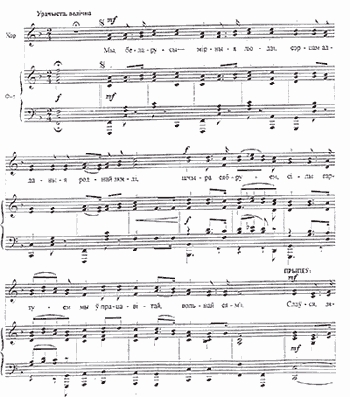 Форма правления
Императрица Цыси
Форма государственного правления  - структура высших органов государственной власти,  порядок их образования и функционирования.
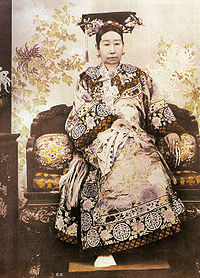 Формы правления
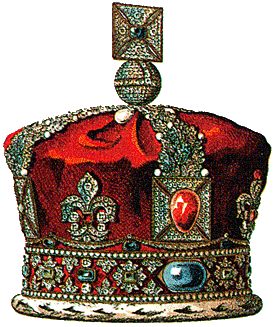 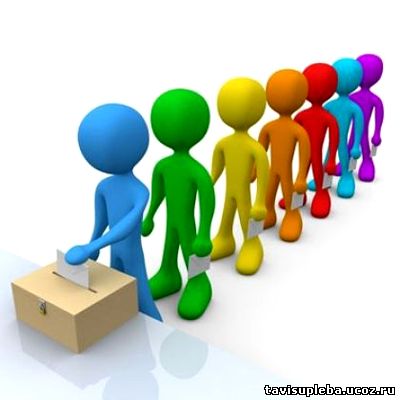 Форма правления
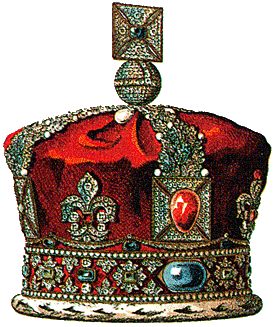 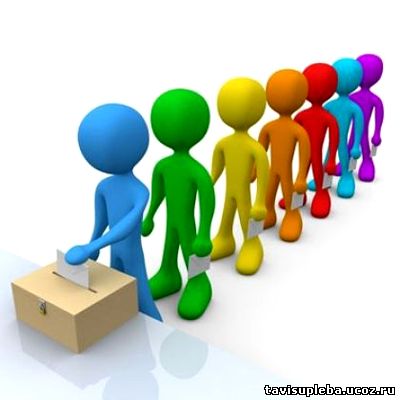 Виды монархий
Монархии в современном мире
Республика
Республика Беларусь
Наше государство – Республика Беларусь – президентская республика.






Президент Республики Беларусь А.Г.Лукашенко.
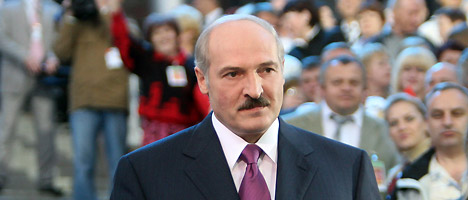 Форма государственного устройства
Карта «ВКЛ в 13-15 вв.»
Форма государственного устройства – это административно- территориальное  строение государства.
Формы государственного устройства
Формы государственного устройства
Унитарное государство
Унитарное государство  - не имеет  в своем составе самостоятельных административно-территориальных единиц и подчиняется единому центру. 
Примеры: Республика Беларусь, Франция, Болгария и т.д.
Унитарные государства современного мира
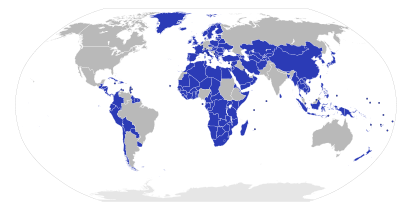 Признаки унитарного государства
Республика Беларусь – унитарное государство.
единые для всей страны высшие органы власти; 
единая система законодательства; 
единое гражданство; 
единая денежная единица; 
составные части унитарного государства не обладают признаками суверенитета.
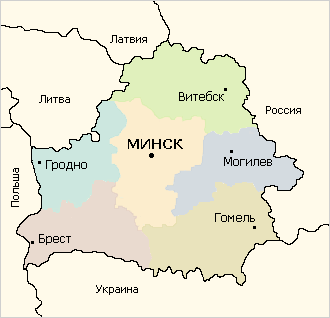 Федерация
Федерация – союзное государство; состоит из ряда территорий, обладающих определенной самостоятельностью.
Примеры: Российская Федерация, США, Германия, Швейцария и т.д.
Федерации современного мира
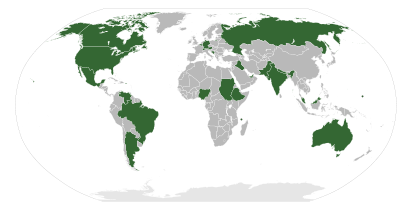 Особенности федеративного устройства
Территория федерации состоит из территорий её отдельных субъектов: штатов, кантонов, республик. 
Наличие двух систем государственной власти -  федеральной власти и власти субъектов федерации. 
Субъекты федерации обладают правом принятия собственной конституции, имеют свои высшие законодательные, исполнительные и судебные органы. 
Основную общегосударственную внешнеполитическую деятельность в федерациях осуществляют союзные государственные органы. Они официально представляют федерацию в межгосударственных отношениях.
Конфедерация
Конфедерация – международно-правовым союз суверенных государств, объединившихся  с определенными целями( например,  для решения экономических проблем).
Пример: Европейский Союз, Речь Посполитая.
Европейский Союз
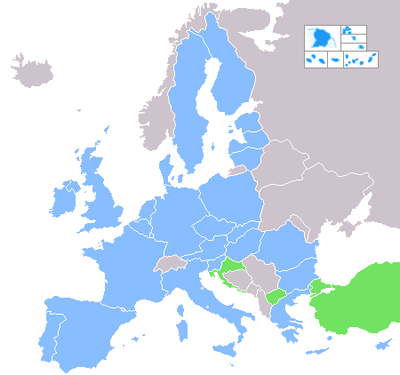 Особенности конфедерации
Полное сохранение  суверенитета  и независимости.
Нет единого высшего законодательного органа, единого гражданства.
Передача  части своих властных полномочий совместным органам власти для координации некоторых действий.
Решения вступают в силу лишь после утверждения центральными органами власти каждого государства – члена конфедерации.
Политический режим
Политический режим определяет методы и средства, с  помощью которых осуществляется государственная власть.
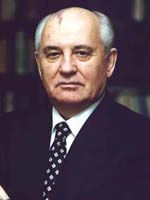 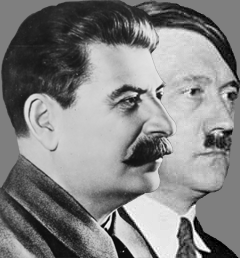